Veřejné zdraví a veřejné zdravotnictví
Michal Koščík
Zdraví
stav plné tělesné, duševní a sociální pohody a nikoli jen jako nepřítomnost nemoci či vady (WHO, 1946)
Veřejné zdraví
Věda   zlepšování lidského zdraví skrze organizované snahy a informovaná rozhodnutí společnosti.
"the science and art of preventing disease”, prolonging life and improving quality of life through organized efforts and informed choices of society, organizations, communities and individuals.
Organizovaná snaha
Populační přístup ke zdraví lidí
Obsah Kurzu
Témata a k čemu Vám budou
Učitelé kurzu
Zdravotnictví a Systém ochrany a podpory zdraví
9
Systém ochrany zdraví vs. Systém zdravotní péče
Systém ochrany a podpory zdraví (definice WHO)
Zdraví populace jako organizovaná snaha
Nový společenský institut
Německo – konec 19 století
Jiné státy – první polovina 20. století
Zdravotní systém jako nástroj k realizaci lidských práv
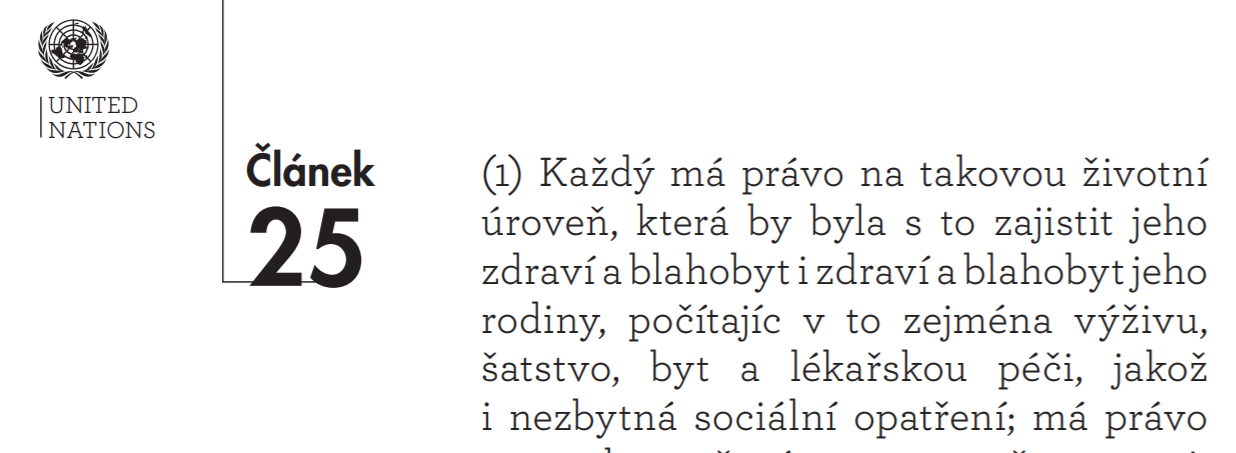 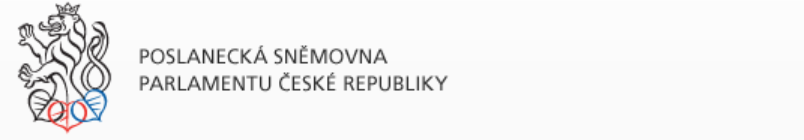 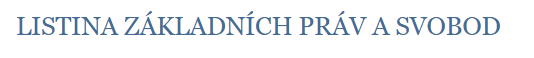 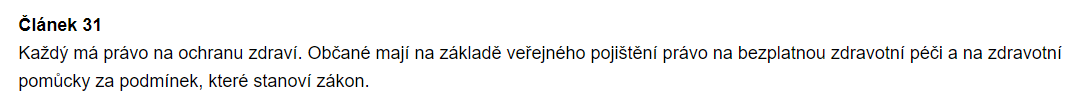 Veřejné zdravotnictví
Zdravotní péče (service delivery)
1. K efektivní organizaci zdravotní péče je potřeba
2. Lidské zdroje ve zdravotnictví musí být
3. Informace
4. Zdravotnické prostředky, léky a technologie
Účinnost
Vědecky ověřené výsledky
Bezpečnost
Přínosy převažují nad vedlejšími účinky
Efektivita a nákladová efektivita
Levné v porovnání s jinými metodami
5. Financování
6. Vedení a řízení
Veřejná politika
Priority, Strategie, Řízení
Dohled 
Zpracování informací a zpětná vazba
Spolupráce s dalšími sektory
Napříč sektory – Integrovaný záchranný systém, Systém sociální péče
Právní normy
Omezující i motivující
Systémovost
Redukce duplicit a neúčelných nákladů
Odpovědnost
Transparentní rozhodovací procesy, odpovědnost jednotlivců
Veřejné zdraví jako vysokoškolský předmět a vědní disciplína
Tradiční pojetí (střední Evropa)
Hygiena 
 Epidemiologie 
 Mikrobiologie
 Ochrana zdraví při práci
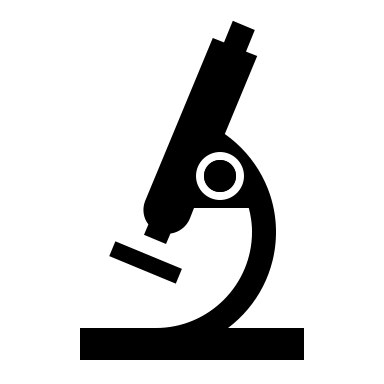 Současné pojetí (západní Evropa)
Veřejné zdraví na MU
Veřejné zdraví jako kombinace výzkumných disciplín
Sociální lékařství
Vztah jedince, prostředí a populace
Předmětem zájmu je populace (ne jednotlivec) 
Zdravotní stav i potřeby vůči zdravotnictví
Integruje poznatky epidemiologie, demografie, sociologie, psychologie
Cíl je poznat zdravotní stav populace a její potřeby
Epidemiologie
Vědní obor nebo metoda práce?
faktory ovlivňující zdraví a nemocnost obyvatelstva 
Opírá se o statistické metody a statistické důkazy 
Cílem je pochopit okolnosti vzniku a šíření nemoci a intervenovat
Preventivní medicína
Primární prevence
Odstranění rizikových faktorů
Vychází z informovanosti a celospolečenských opatření
Sekundární prevence
 včasná diagnostika nemoci,
opatření dřív, než se projeví symptomy
Terciární prevence
Omezení progrese nemoci
Zmírnění dopadů nemoci na jednotlivce
Hygiena
Vliv okolí na zdraví jednotlivce
Potravinová bezpečnost
Hygiena provozů
Epidemiologická opatření
V užším slova smyslu řada praktických činností
Nakládání s odpady
Osobní hygiena
Sterilizace
Bezpečnost pacienta
Organizační opatření na úrovni poskytovatele zdravotních služeb
Veřejná politika
Zdraví ve všech politikách
Právní a ekonomická opatření k ochraně a podpoře zdraví populace
Na úrovni globální, národní i lokální
Management zdravotních služeb
Organizace zdravotní péče za účelem efektivního a kvalitního poskytování zdravotní péče
Ekonomie
Každá společnost má omezené zdroje
Healthcare rationing – Využití zdrojů společnosti tam, kde jsou potřeba nejvíce
Cílem je tzv. „cost benefit“ poměr ceny a výkonu
Zdravotnické právo
Dopadá na všechny zúčastněné
Pacienty
Zdravotníky
Poskytovatele (nemocnice) 
Pojišťovny
Cílem je funkční a transparentní systém, kde každý ví, jak postupovat a na koho se obrátit.
Veřejné zdravotnictví
Integruje vše, směrem k co nejfunkčnějšímu celku
Medicína, Právo, Ekonomie
Pozice lékaře/ZP ve veřejném zdraví
… pokračování v další lekci